Inducing magnetic ring currents in non-magnetic aromatic molecules: 
a finding from the 25 T Split-Florida Helix

Bryan Kudisch1, Margherita Maiuri1,2, Luca Moretti1,2, Maria B. Oviedo1,3,4, Leon Wang1, Daniel G. Oblinsky1, 
Robert K. Prud’homme1, Bryan M. Wong3, Stephen A. McGill5, Gregory D. Scholes1
1. Princeton University;  2. Politecnico di Milano;  3. University of California, Riverside; 
4. Universidad Nacional de Cordoba;  5. National High Magnetic Field Laboratory 
Funding Grants:  S.A. McGill, G.D. Scholes (DMR-1229217 and Princeton Innovation Fund); G.S. Boebinger (NSF DMR-1644779)
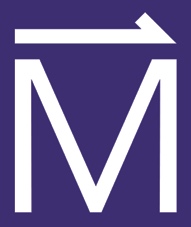 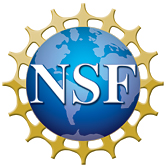 High-field magnets are powerful scientific tools to investigate and manipulate the properties of next-generation quantum materials. Many organic chemical systems studied to date have intrinsic magnetism, leading to the straightforward Zeeman interactions in applied magnetic fields that are utilized in NMR spectroscopy. Recently, MagLab users have observed magnetic-field-induced effects in the photophysics of non-magnetic organic molecules, thereby expanding the scope of candidate materials that may be considered for multifunctional devices.

Experiments in the MagLab’s unique 25 T Split-Florida Helix Magnet confirmed theoretical predictions by this collaboration that a strong magnetic field applied to organic aromatic molecules will affect their optoelectronic properties. The Split-Florida Helix magnet enables ultrafast (femtosecond) optical spectroscopy on liquid samples positioned in the center of the magnet. Aromatic ring currents of several nanoamperes induced by the applied fields were shown to modulate not only the light absorbing properties of the model aromatic chromophore, but also their subsequent ultrafast dynamics after light absorption, as shown in the figure. 

Magnetic field sensitivity was also demonstrated to be enhanced by molecular aggregation in certain packing arrangements, analogous to constructing a solenoid from a quantum molecules. Understanding how magnetic fields affect the electronic properties of aromatic molecules broadens our understanding of fundamental molecular magneto-science.
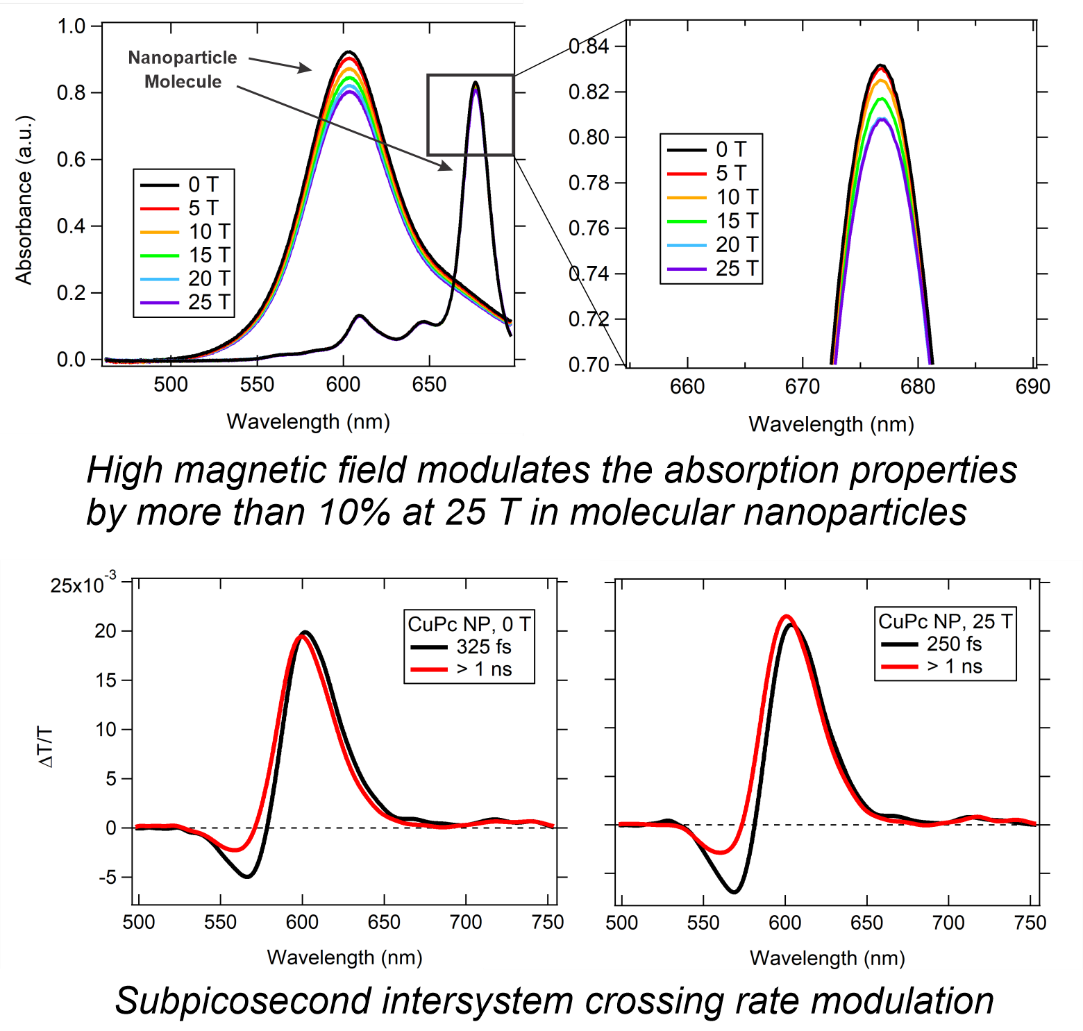 Nanoparticle
Molecule
Molecule
High magnetic fields of 25T modulate by more than 10% the absorption properties of nanoparticles comprised of aromatic molecules.
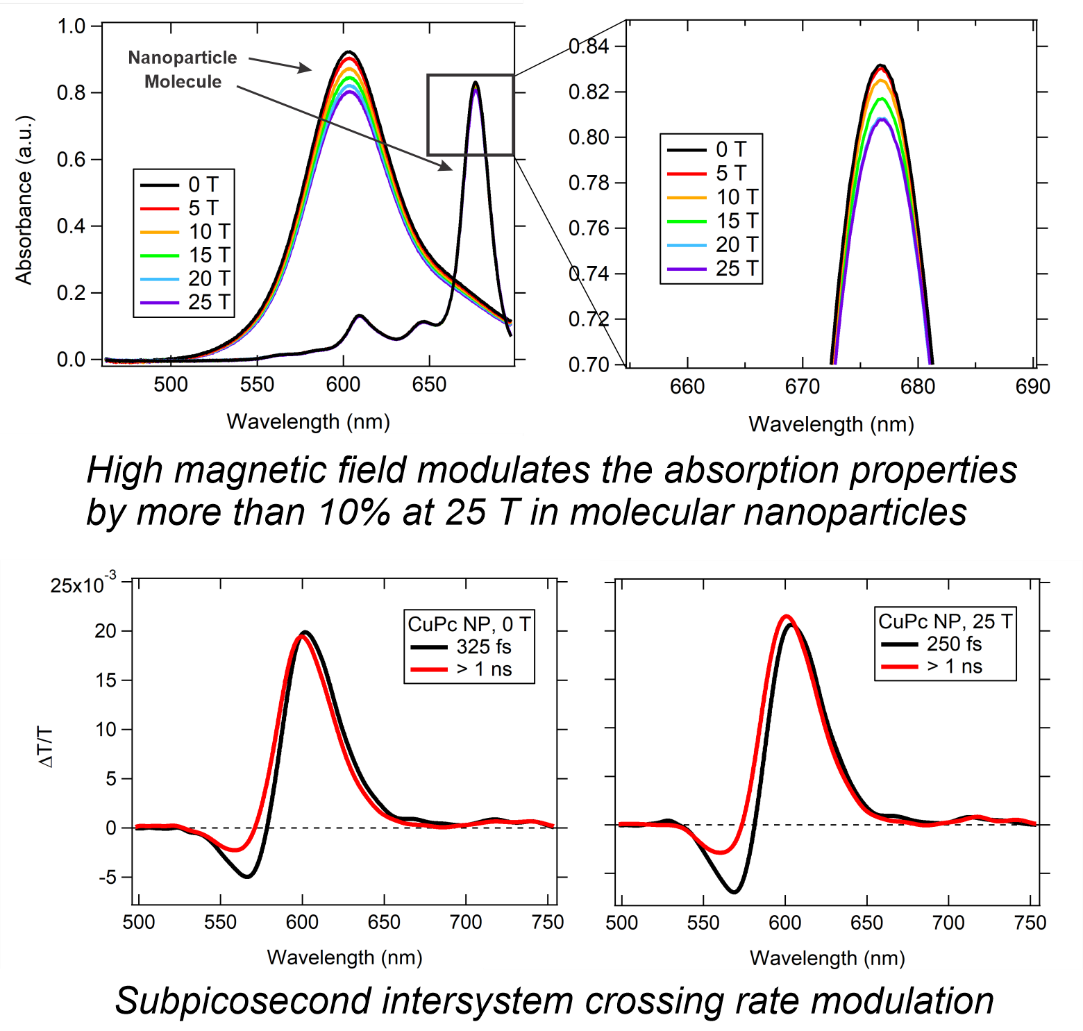 The subpicosecond intersystem crossing rate in nanoparticles of aromatic molecules is also modulated by 25T magnetic fields.
Facilities and instrumentation used:  MagLab’s 25 T Split-Florida Helix Magnet, MagLab’s Ultrafast (Femtosecond) Optics Facilities
Citation: Kudisch, B.; Maiuri, M.; Moretti, L.; Oviedo, M.B.; Wang, L.; Oblinsky, D.G.; Prud'homme, R.K.; Wong, B.M.; McGill, S.A.; Scholes, G.D., 
Ring currents modulate optoelectronic properties of aromatic chromophores at 25 T, Proceedings of the National Academies of Science, 117 (21), 11289-11298 (2020) doi.org/10.1073/pnas.1918148117
Inducing magnetic ring currents in non-magnetic aromatic molecules: 
a finding from the 25 T Split-Florida Helix

Bryan Kudisch1, Margherita Maiuri1,2, Luca Moretti1,2, Maria B. Oviedo1,3,4, Leon Wang1, Daniel G. Oblinsky1, 
Robert K. Prud’homme1, Bryan M. Wong3, Stephen A. McGill5, Gregory D. Scholes1
1. Princeton University;  2. Politecnico di Milano;  3. University of California, Riverside; 
4. Universidad Nacional de Cordoba;  5. National High Magnetic Field Laboratory 
Funding Grants:  S.A. McGill, G.D. Scholes (DMR-1229217 and Princeton Innovation Fund); G.S. Boebinger (NSF DMR-1644779)
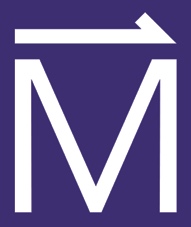 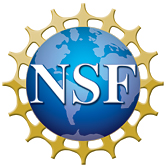 What is the finding? Using ultrafast spectroscopy at high magnetic fields, MagLab users discovered that circulating electron currents affect the properties of electrons in “nonmagnetic” aromatic chromophores. While this effect is small in individual molecules in solution, we theoretically predicted and experimentally observed that aggregates of aromatic chromophores can act as “molecular solenoids” to enhance or quench the observed magnetic field effect of the ring currents, depending on their intermolecular orientations.

Why is this important?  Modern society relies on motors, the interaction of magnetic fields and circular electron currents in metal coils (solenoids). However, most attempts to design magneto-sensitive organic devices rely on materials already possessing intrinsic magnetism, since they will obviously be affected by magnetic fields. Discovering that magnetic field-induced ring currents in “nonmagnetic” aromatic chromophores exist - and are also controllable by both magnetic field strength and simple material properties - greatly expands the scope of potential materials to be considered for multifunctional magnetic technologies.

Why did this research need the MagLab?  The MagLab’s Split-Florida Helix magnet seamlessly integrates high magnetic fields with the ability to perform advanced optical spectroscopy, allowing these users to experimentally probe this novel magnetic field effect. These experiments required shining laser light directly onto the samples at the center of the magnetic field without the distortion that results from indirect illumination, for example, via optical fibers.
25 T Split-Florida Helix Magnet
Molecular Solenoids
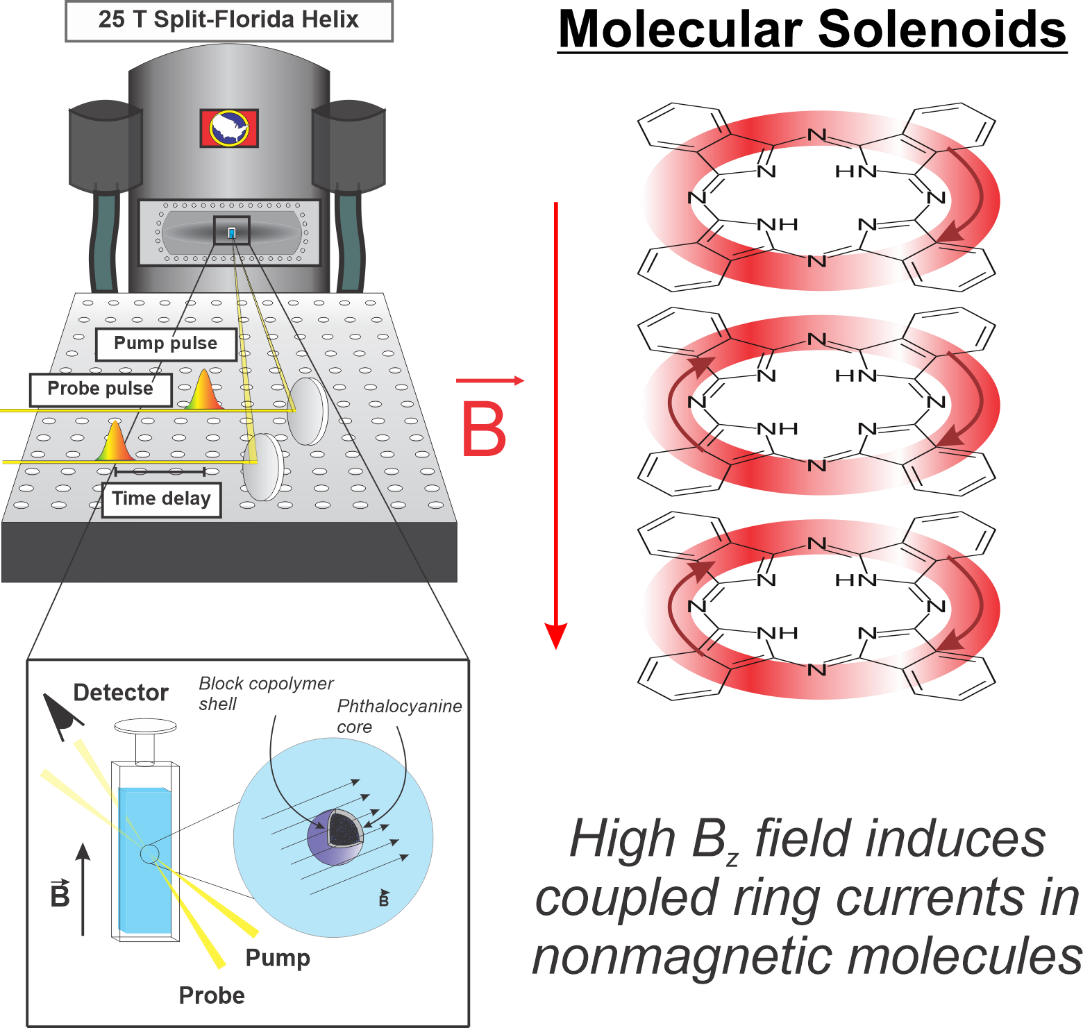 Magnetic Field
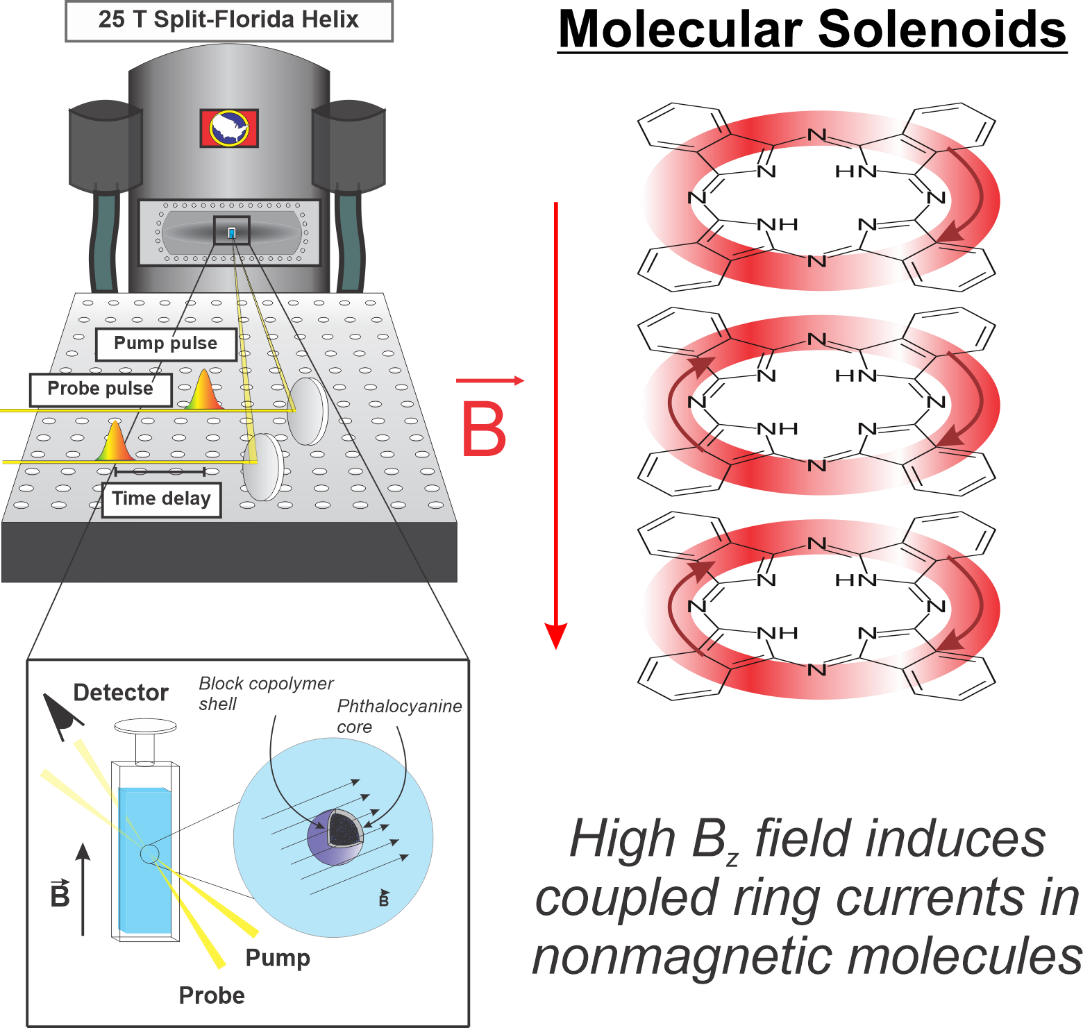 High magnetic fields induce circular electronic motion (ring currents) around the chemical bond loops in non-magnetic aromatic molecules.
Facilities and instrumentation used:  MagLab’s 25 T Split-Florida Helix Magnet, MagLab’s Ultrafast (Femtosecond) Optics Facilities
Citation: Kudisch, B.; Maiuri, M.; Moretti, L.; Oviedo, M.B.; Wang, L.; Oblinsky, D.G.; Prud'homme, R.K.; Wong, B.M.; McGill, S.A.; Scholes, G.D., 
Ring currents modulate optoelectronic properties of aromatic chromophores at 25 T, Proceedings of the National Academies of Science, 117 (21), 11289-11298 (2020) doi.org/10.1073/pnas.1918148117